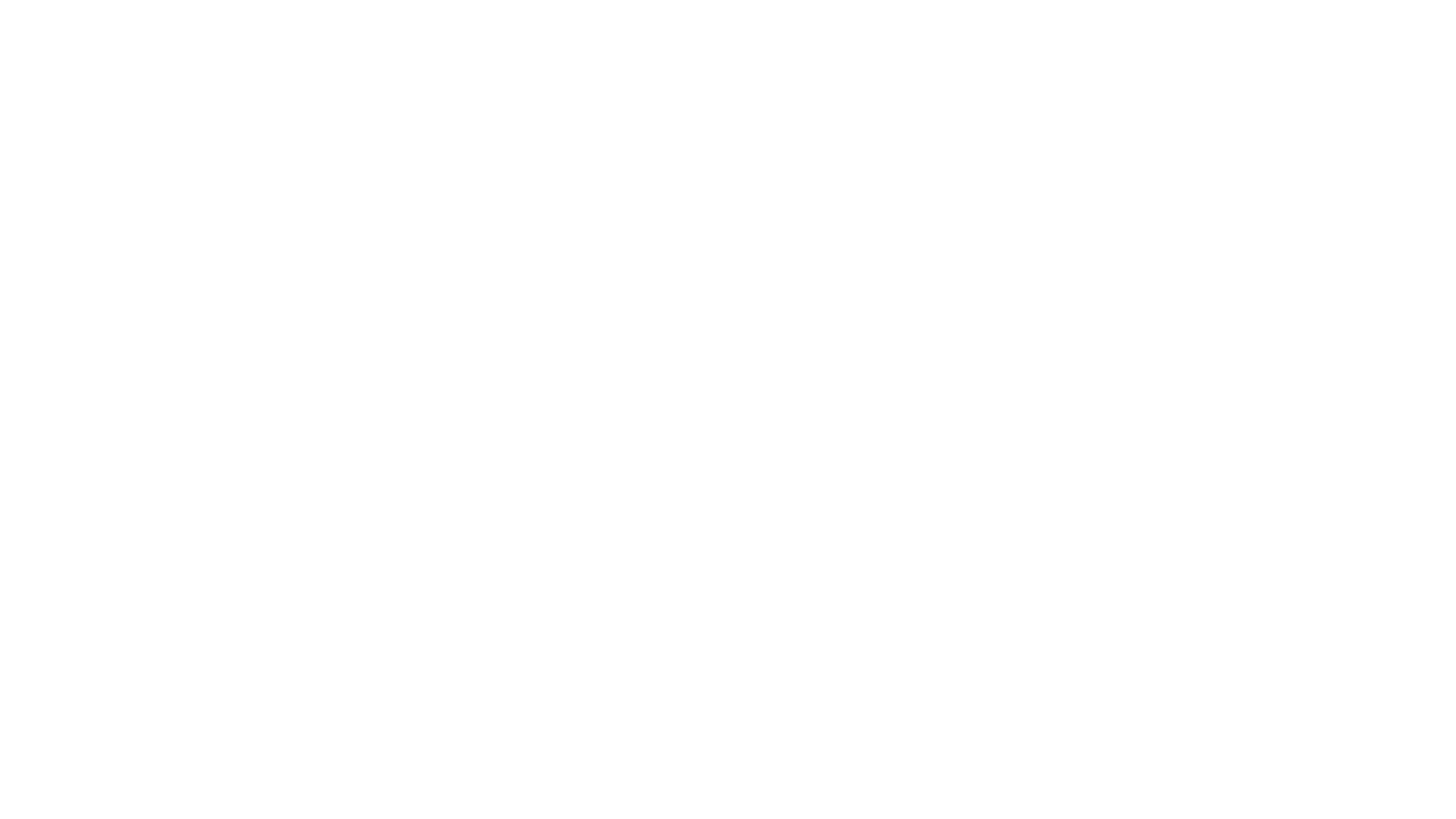 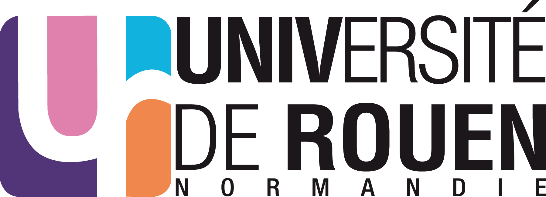 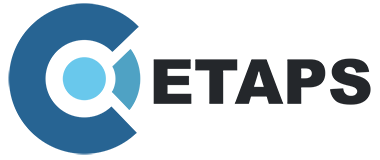 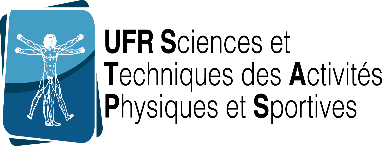 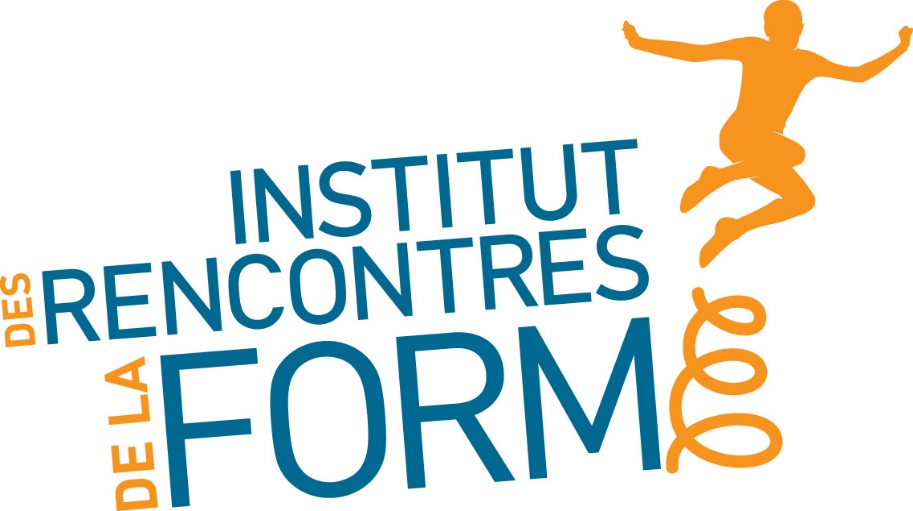 Séminaire Santé CETAPS 15 Avril 2021
Effet de la pratique sportive en club sur la condition physique et la corpulence auprès de 15 000 enfants français
Alexis Barbry, Annie Carton, Hervé Ovigneur et Jérémy Coquart
SOMMAIRE
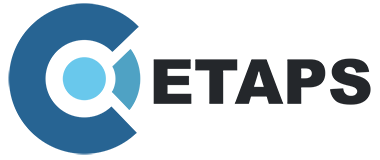 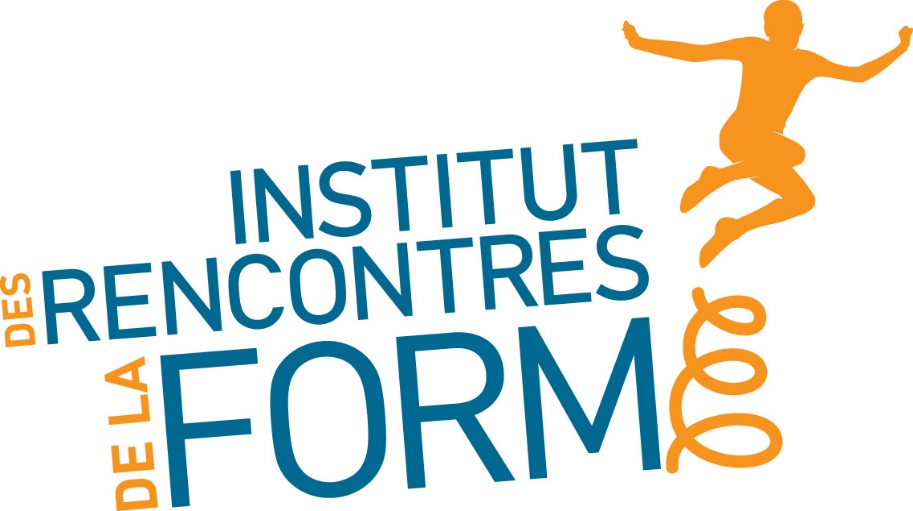 I- Introduction
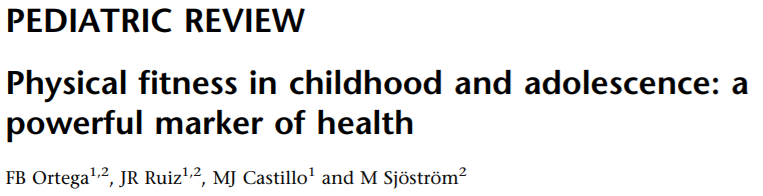 La condition physique (CP) = puissant marqueur de santé
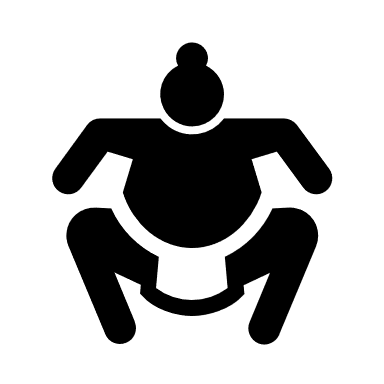 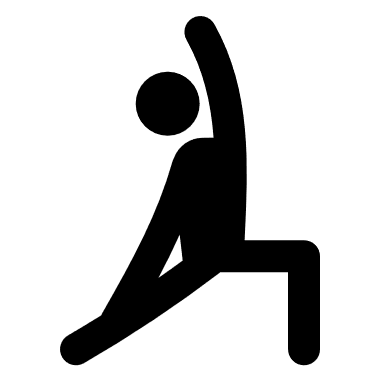 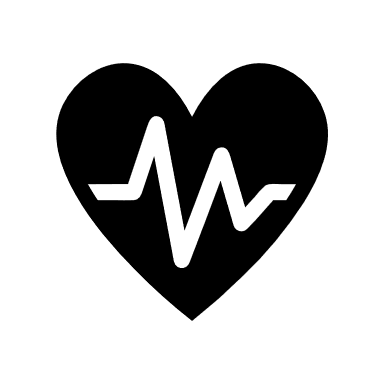 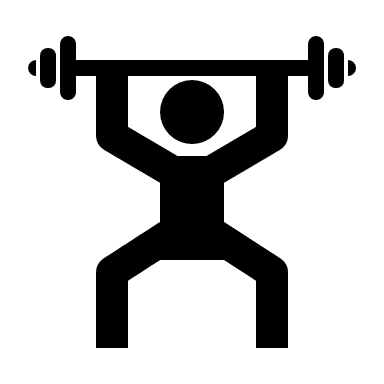 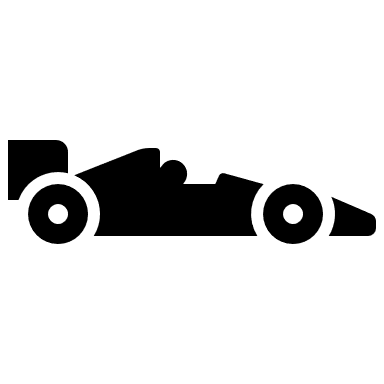 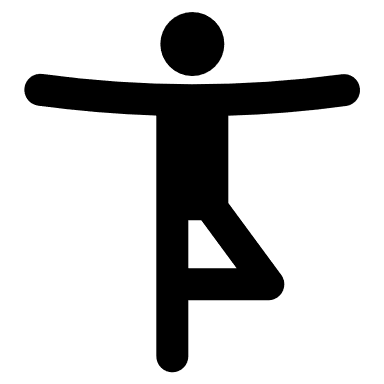 Endurance
Vitesse
Coordination
Force
Souplesse
Composition corporelle
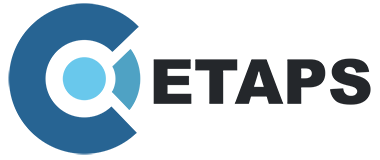 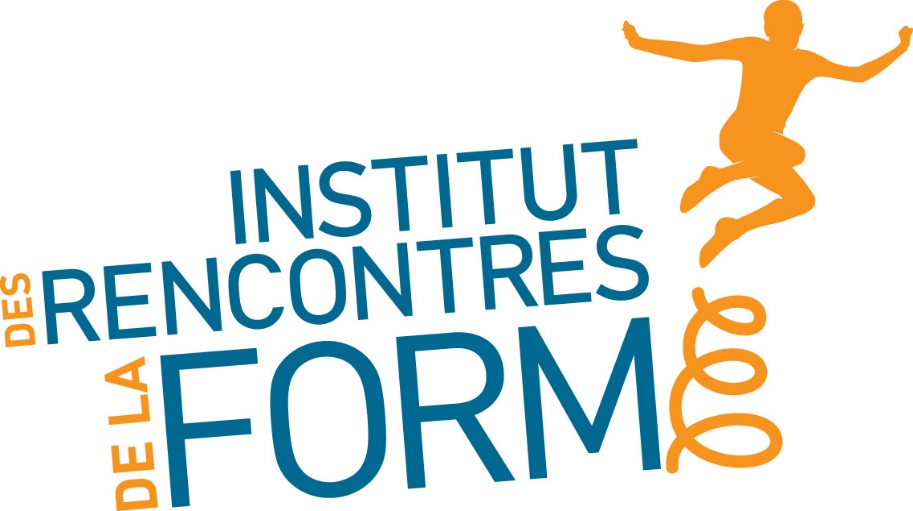 [Speaker Notes: Parler des qualités physiques composant la condition physique: Endurance – Force – Vitesse – Coordination – Souplesse.Globalement le niveau de CP a fortement diminué depuis les années 1970 notamment du à une augmentation des comportements sédentaires et une diminution du niveau d’AP.]
I- Introduction
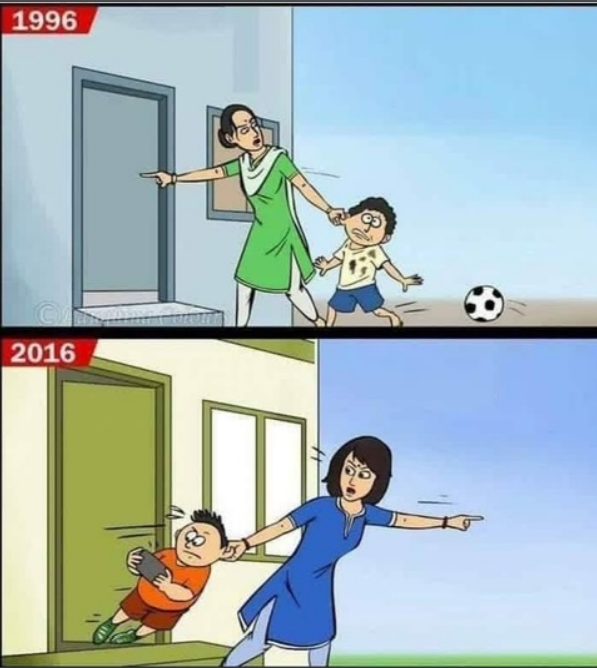 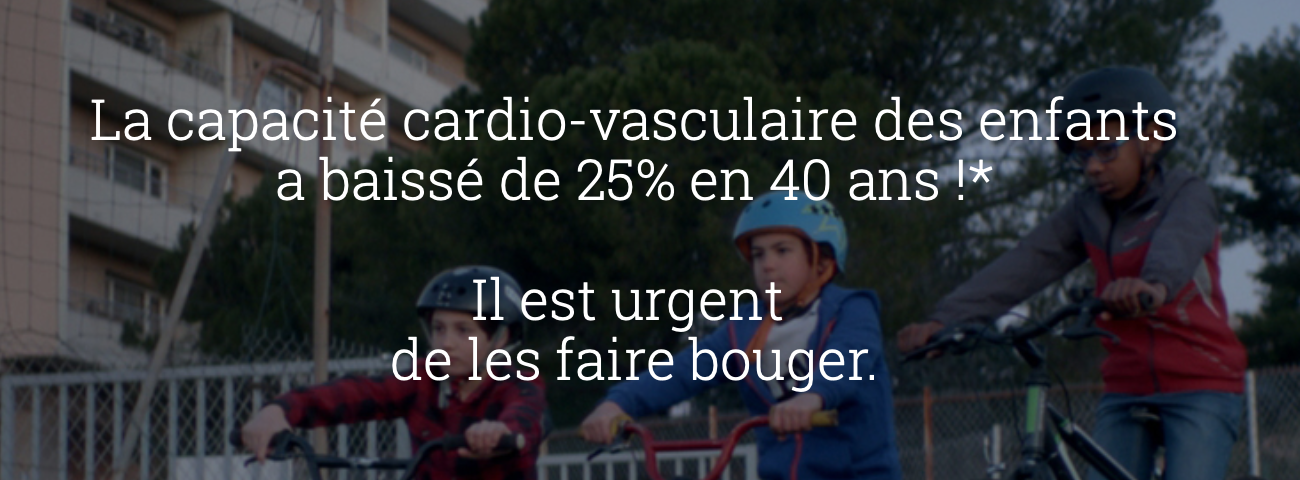 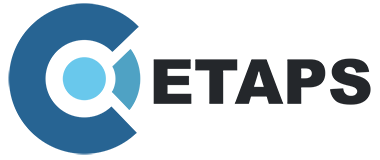 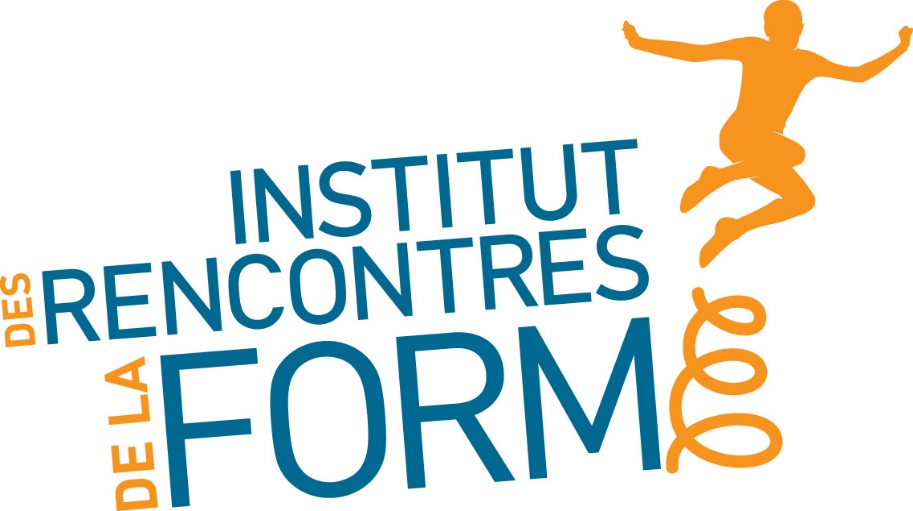 * Publications de Grant Tomkinson, University of South Australia, Adelaide, 2006 et 2013.
I- Introduction
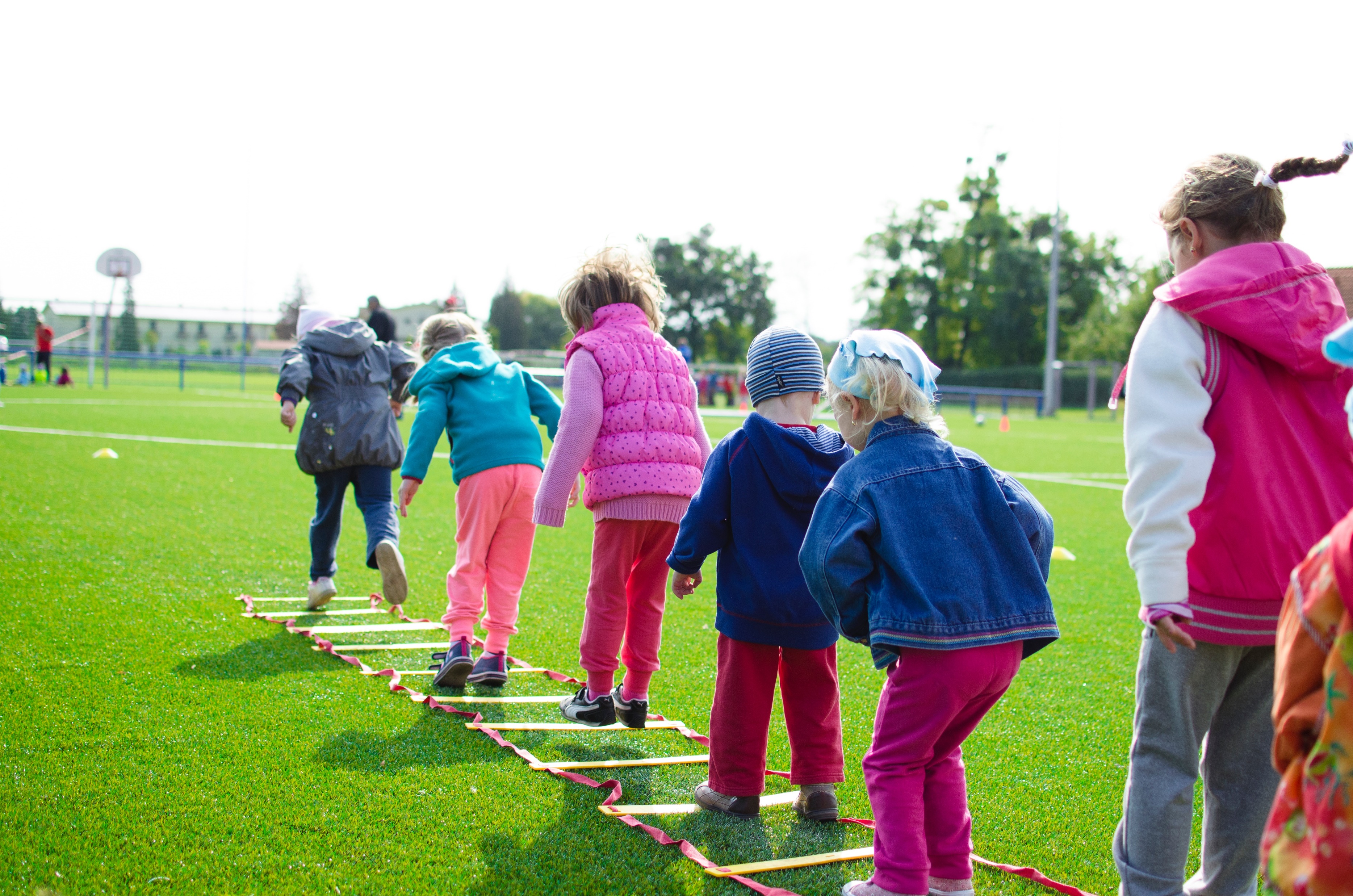 Que dit la littérature sur l’évolution de la CP des enfants ?
Effet de l’âge
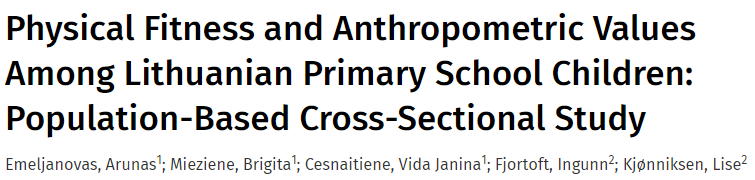 Effet du genre
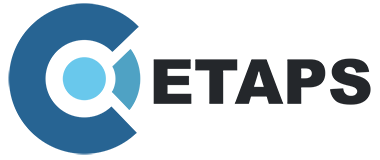 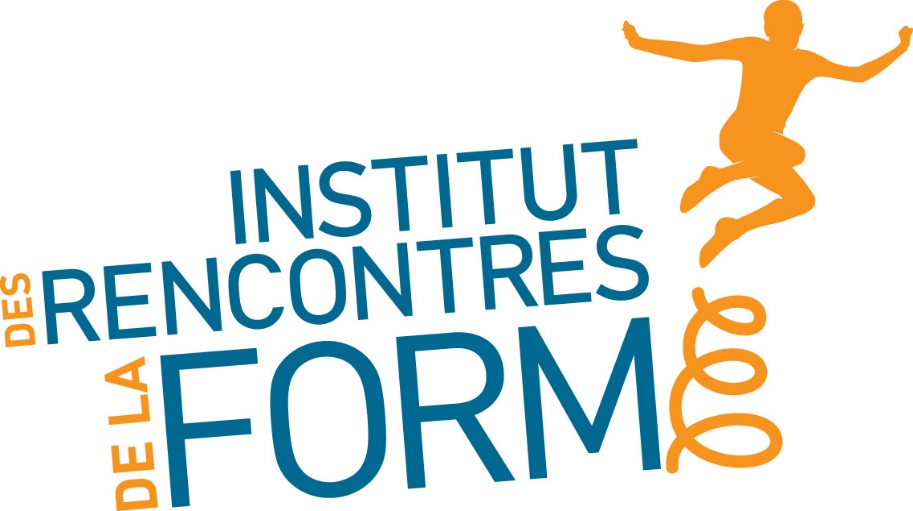 I- Introduction
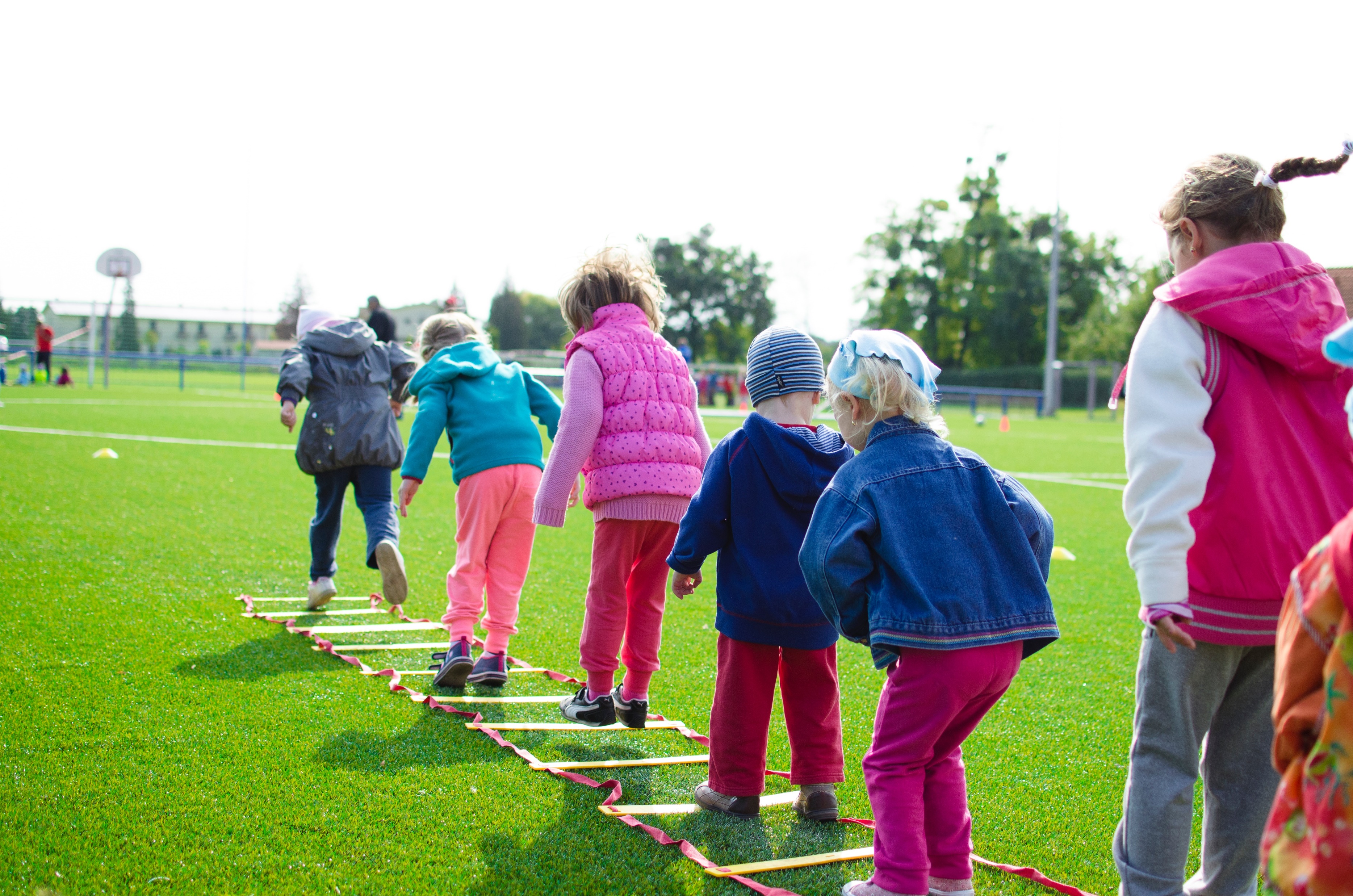 Que dit la littérature sur l’évolution de la CP des enfants ?
Effet de l’Indice de masse corporelle (IMC)
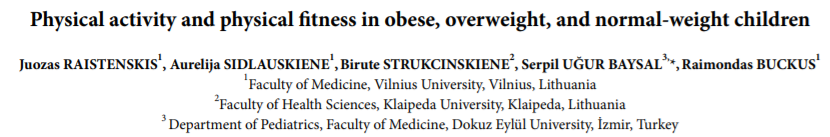 Effet de la pratique sportive en club
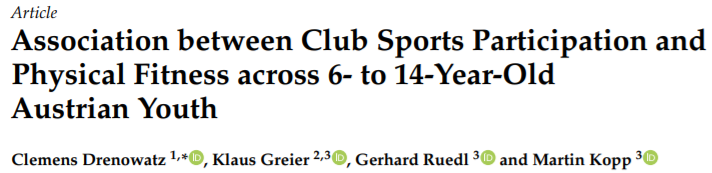 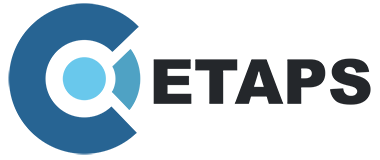 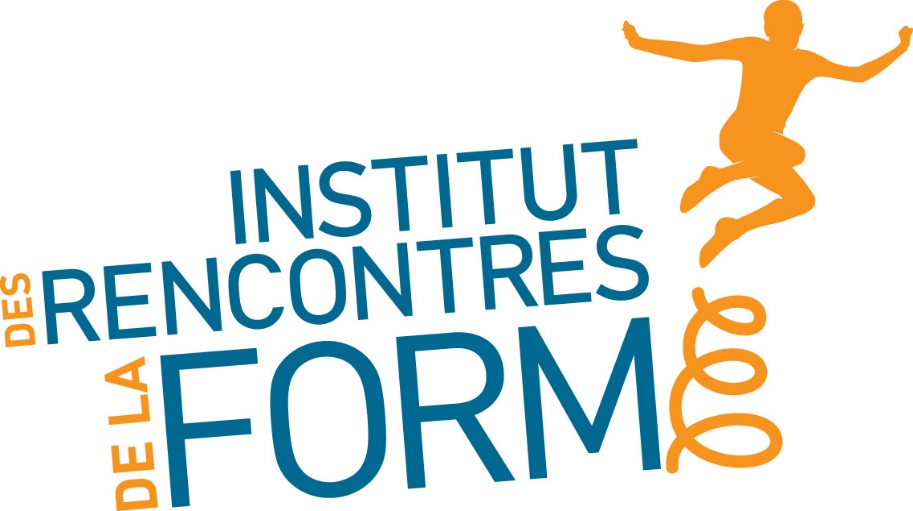 I- Introduction
En revanche on ne sait pas: Quel est le sport (ou quel type de sport) qui permet de développer le plus le niveau de CP chez l’enfant ?
Mesurer les liens entre la pratique sportive en club, le niveau de CP et la classe d’IMC chez des filles et garçons âgés de 5-10 ans.
Objectif de l’étude ?
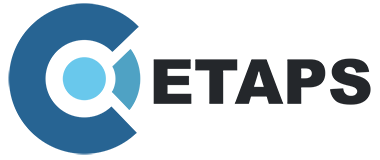 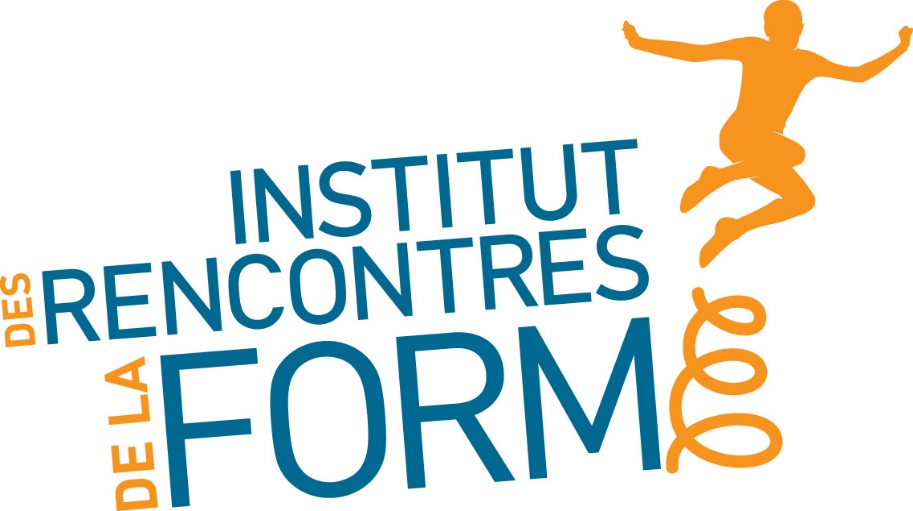 Test de terrain validé scientifiquement (Mouraby et al., 2012)*
II- Matériel et méthode
1. Approche expérimentale
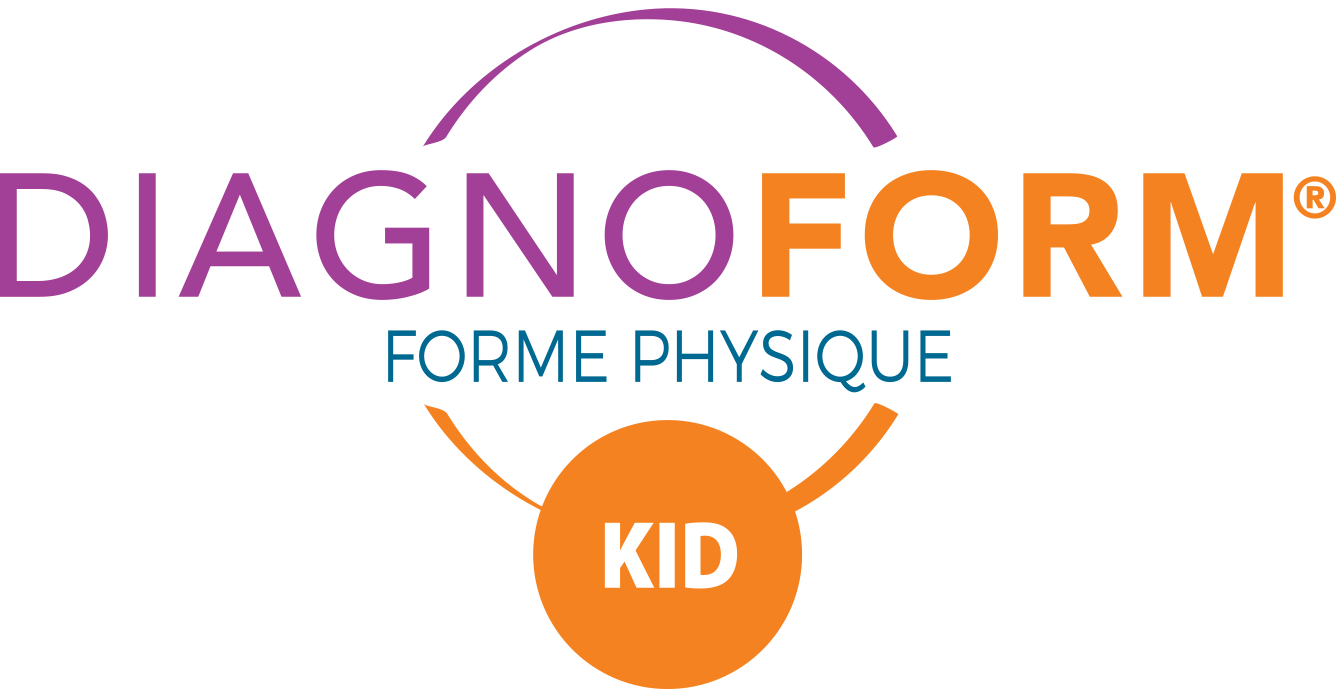 - Utilisation des données de l’ « observatoire de la forme® »
- 15 625 données entre 2007 et 2019
- Création de 3 groupes d’âge: 5-6 ans, 7-8 ans et 9-10 ans
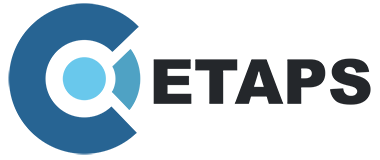 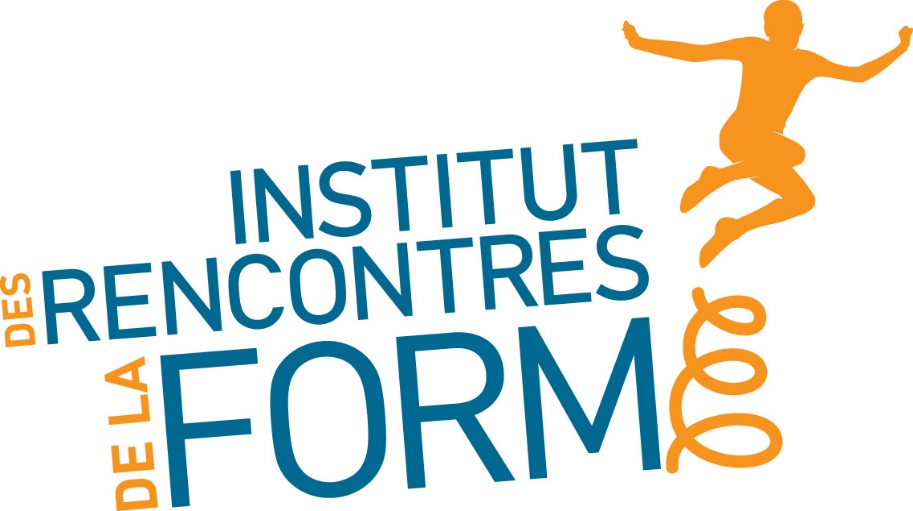 *Mouraby, R., Tafflet, M., Nassif, H., Toussaint, J.-F., & Desgorces, F.-D. (2012). Fiabilité et validation de la batterie de tests physiques Diagnoform. Science & Sports, 27(1), 50‑53.
[Speaker Notes: Diagnoform Kid évaluation de la condition physique via 5 tests]
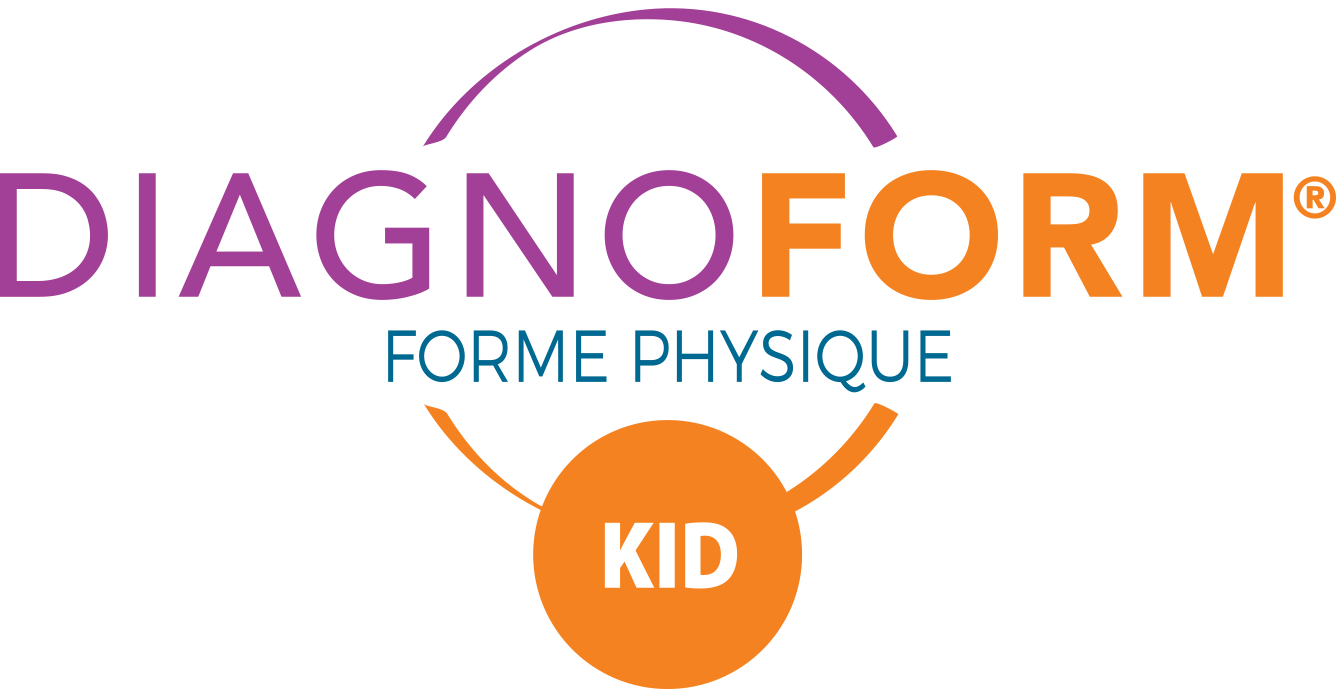 II- Matériel et méthode
2. Diagnoform® KID
Protocole du test:

- Mesure de la taille (cm)- Mesure de la masse corporelle (Kg)- Pratique sportive en association sportive ?
Si oui, quel sport ?
Calcul IMC et classe d’IMC
4 catégories de sport
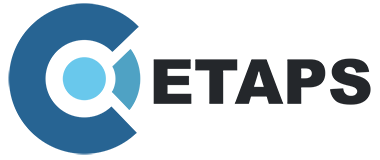 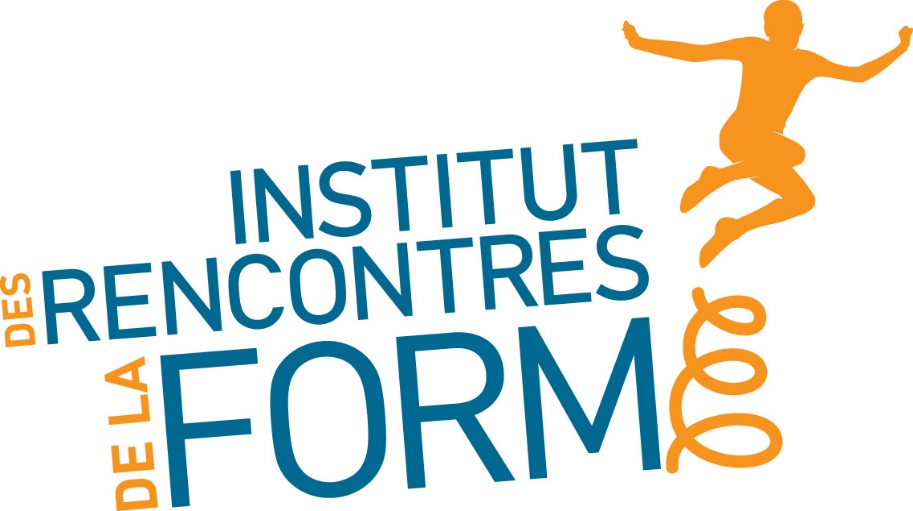 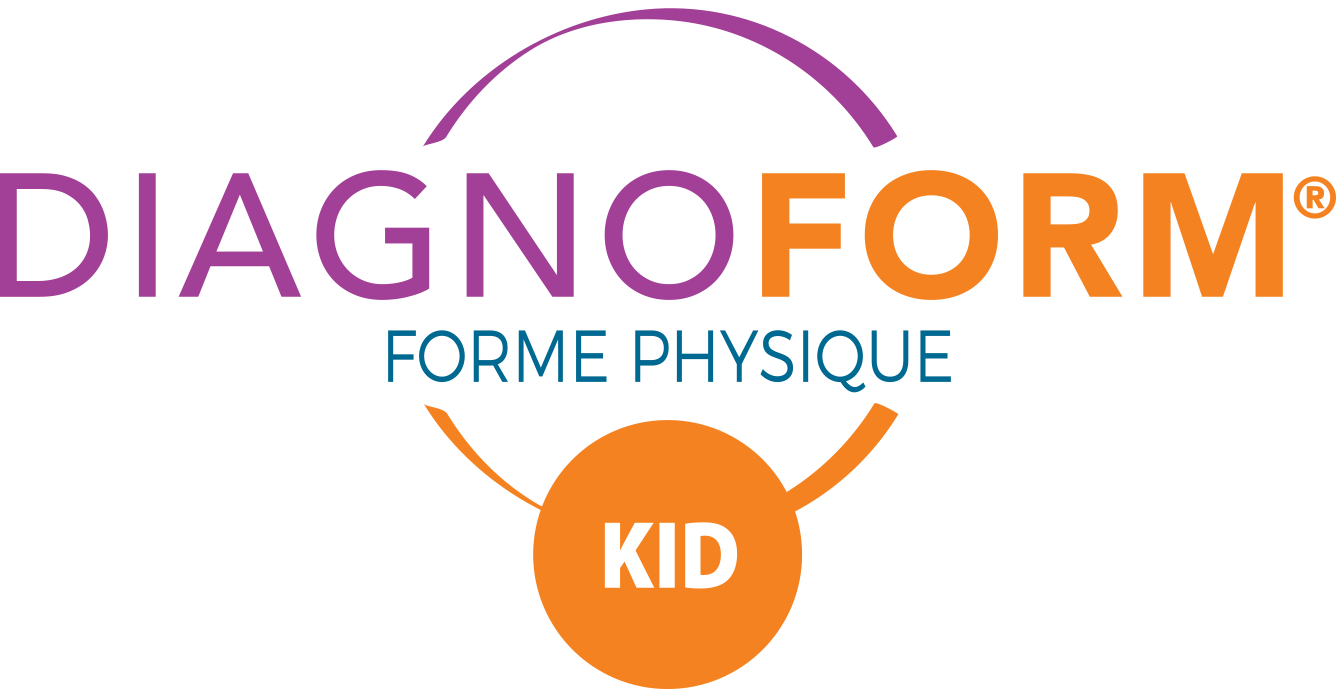 II- Matériel et méthode
2. Diagnoform® KID
CA1
CA2
CA4
CA3
Athlétisme
CyclismeNatationTriathlon
Canoë-KayakEquitationSports de GlaceVoile
DanseGymnastique
GRS
Sports d’équipeSports de combat
Sports de raquette
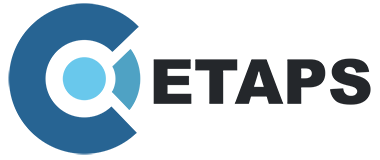 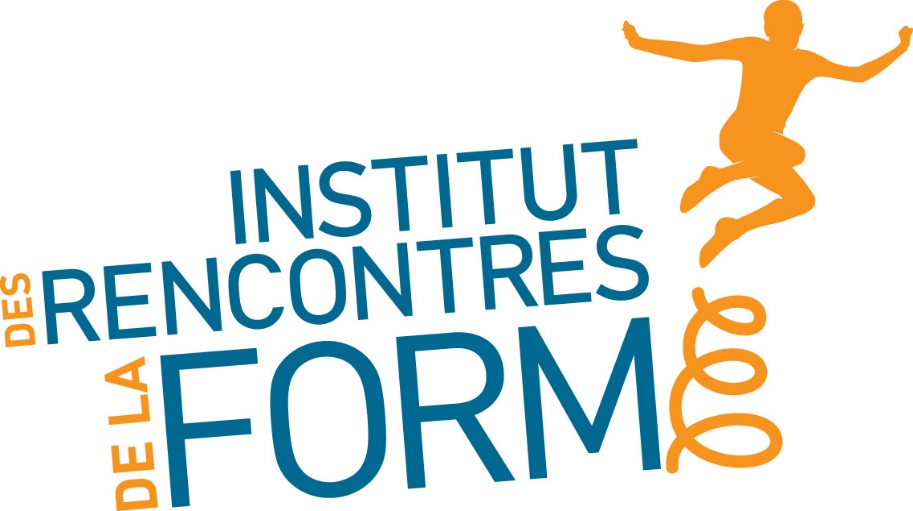 CA = Champ d’apprentissage en EPS (Bulletin officiel de l’Education Nationale, 2019)
II- Matériel et méthode
II- Matériel et méthode
Quels sont les tests utilisés pour évaluer la condition physique ?
Endurance cardiorespiratoire
Coordination
Force
Vitesse
Force
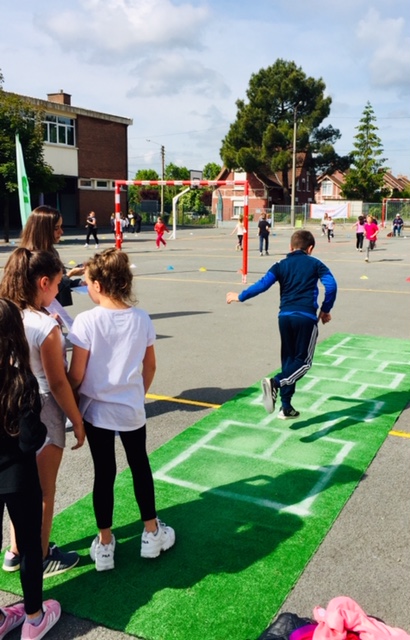 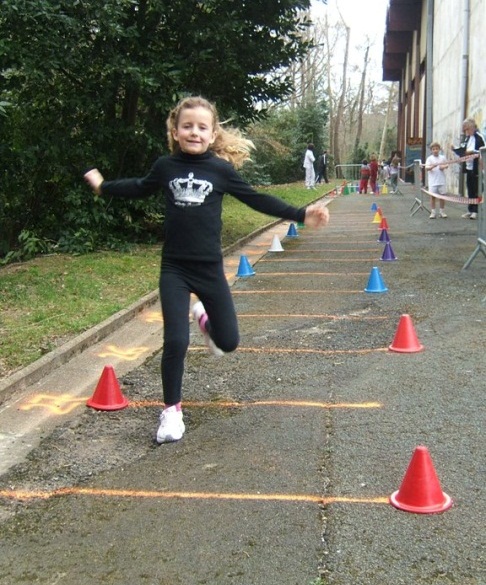 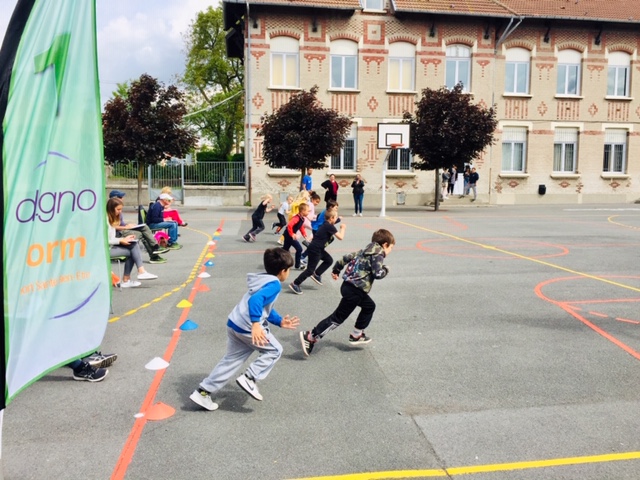 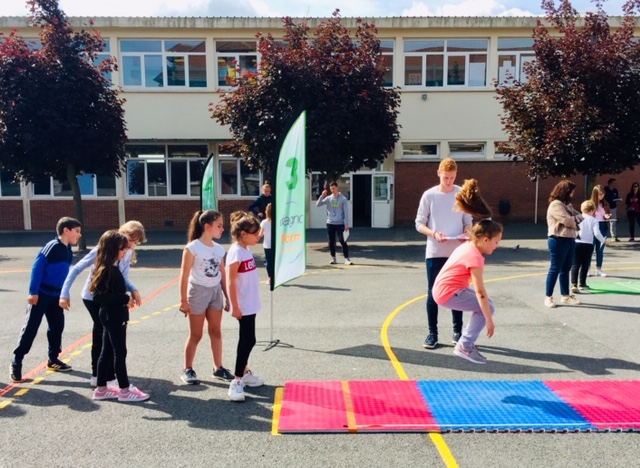 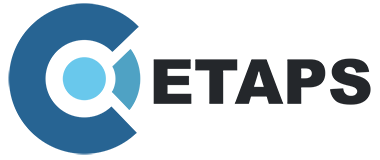 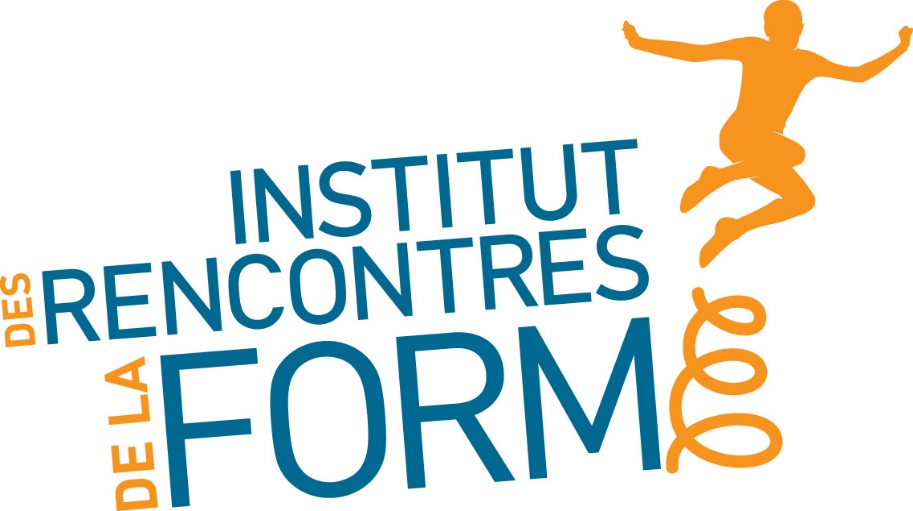 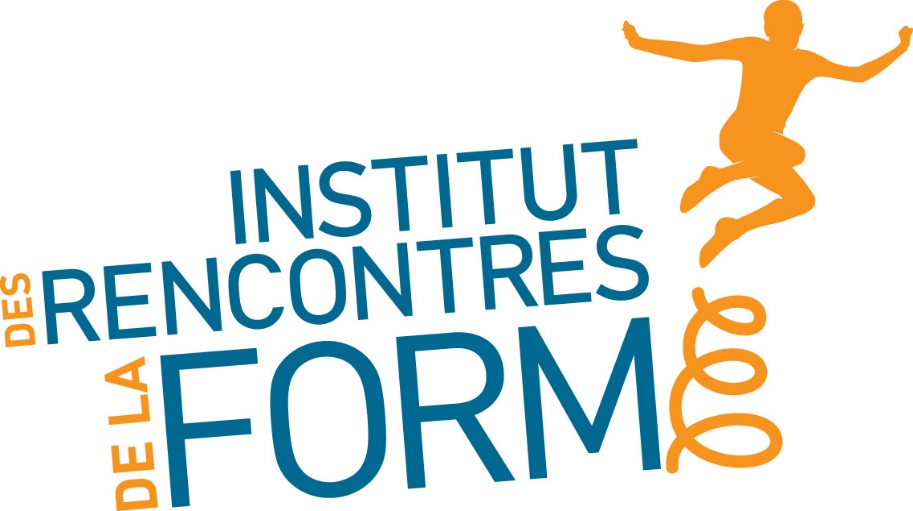 II- Matériel et méthode
Souplesse
Quotient de forme
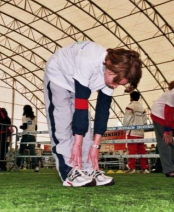 Niveau global de condition physique.
Utilisé récemment par Duclos et al. (2021)*
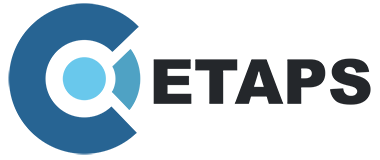 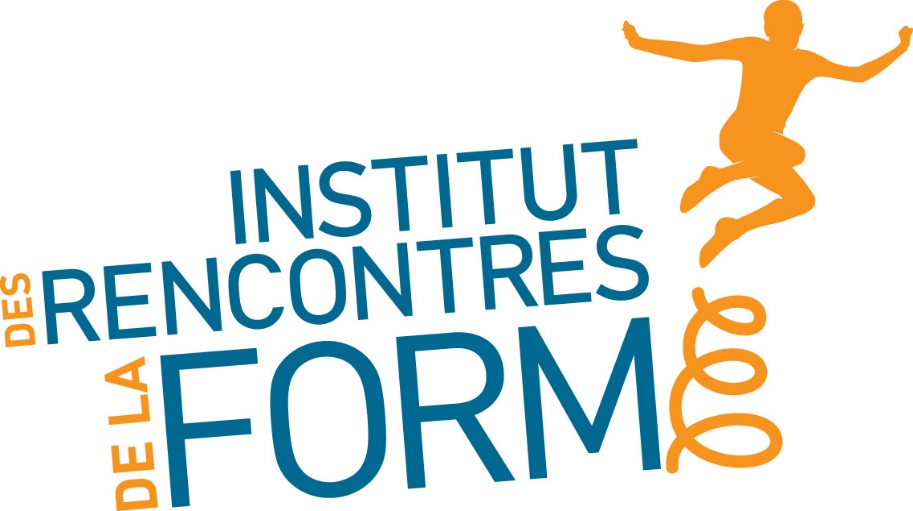 * Duclos, M., Lacomme, P., Lambert, C. et al. Is physical fitness is associated with the type of attended school? A cross sectional analysis among 20.000 adolescents. J Sports Med Phys Fitness 2021
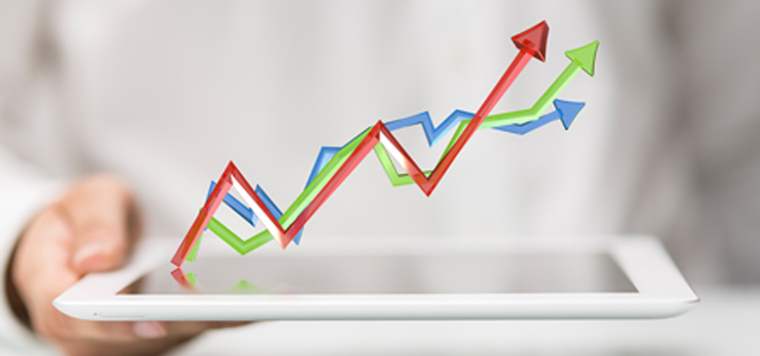 II- Matériel et méthode
3. Analyse statistique
- Vérification de la normalité de la distribution avec le test de de Shapiro-Wilk- Vérification de l’égalité de variance avec le test de Levene- Pour analyser les différences en prenant en compte les groupes d’âges et le sexe:
2 ANOVA exécutées Différences Significatives  Bonferroni post-hoc test

Pour analyser les différences en prenant en compte l’effet classe d’IMC sur le niveau de CP:
 1 ANOVA exécutéeDifférences Significatives  Bonferroni post hoc
Variables continues
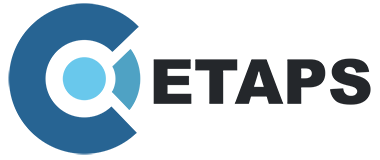 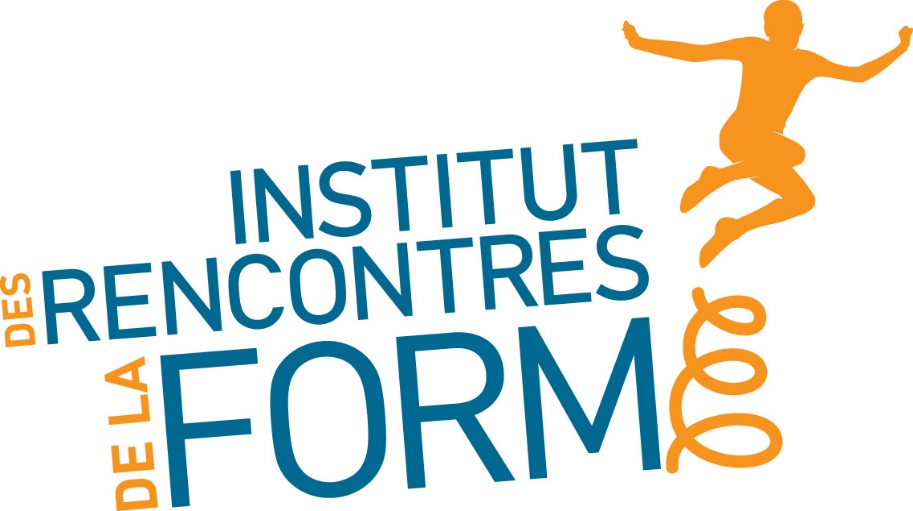 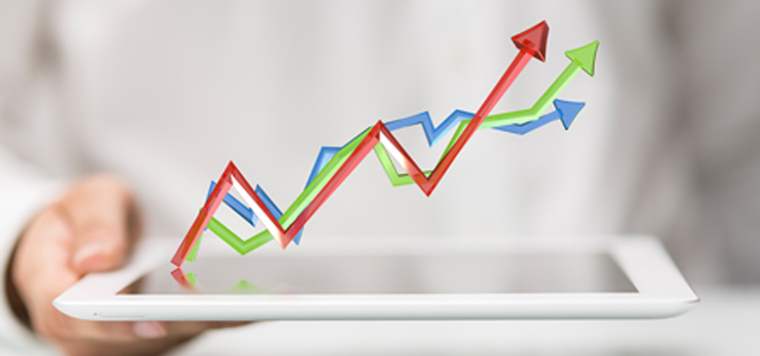 II- Matériel et méthode
La performance de chaque d’évaluation de la condition physique a également été comparé en fonction des champs d’apprentissage (CA1 vs CA2 vs CA3 vs CA4) !
Données catégorielles
Fréquences ont été comparées avec le Pearson Chi Square Test
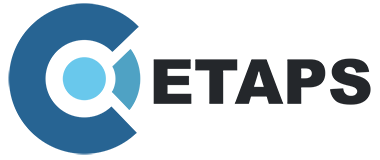 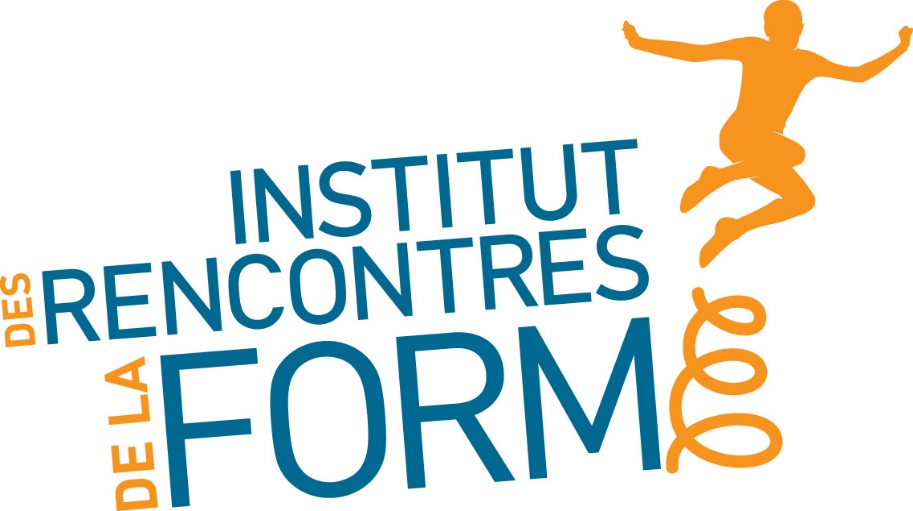 Âge
Figure 1: Evolution du niveau de condition physique  en fonction de l’âge et du genre.
III- Résultats et discussion
A retenir:

Le niveau de CP augmente avec l’avancée en âge
Quotient de forme (/100)
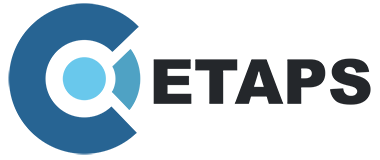 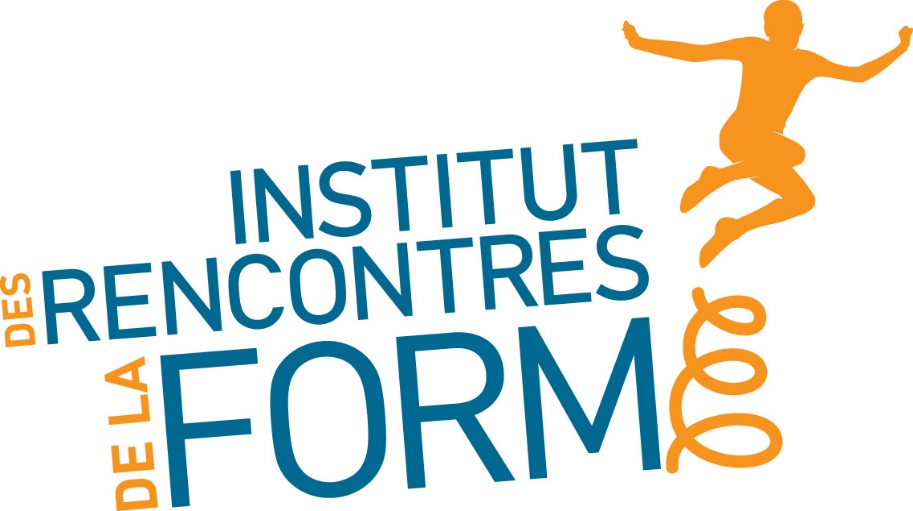 Âge
Pourquoi le niveau de condition physique augmente avec l’avancée en âge ?
III- Résultats et discussion
Changement au niveau de la taille et de la composition corporelle
Hypothèses
Malina et al. (2004)
Amélioration de l’économie de course
Ratel (2018)
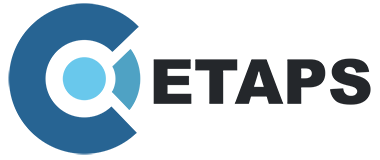 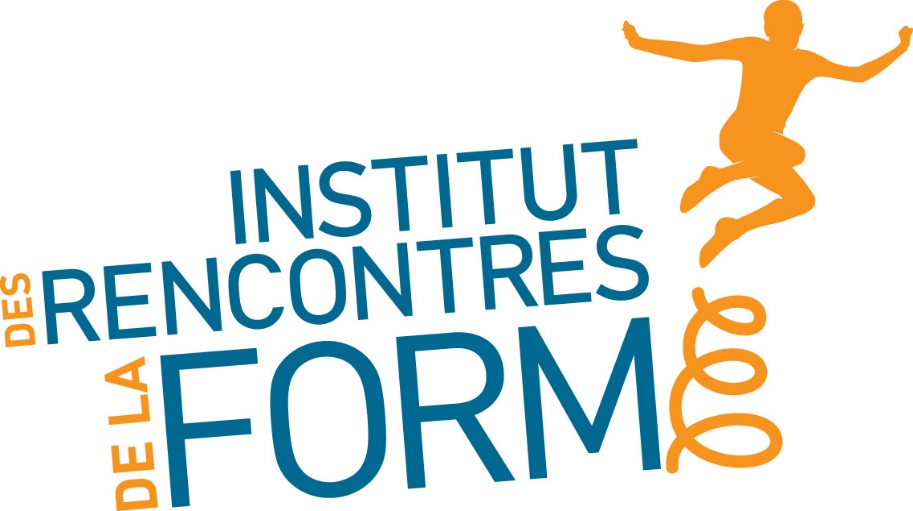 Malina RM, Bouchard C, Bar-Or O. Growth, Maturation, and Physical Activity. Human 408 Kinetics; 2004.Ratel S. Préparation physique du jeune sportif - Le guide scientifique et pratique Le guide 464 scientifique et pratique. Amphora. 2018.
[Speaker Notes: Augmentation de la masse maigre qui est un facteur de performance anaérobie]
Genre
Figure 3: Pourcentage de licencié en fonction du genre
Figure 2: Niveau de CP en fonction du genre
III- Résultats et discussion
Les garçons ont un meilleur niveau de CP que les filles.
Les filles sont moins souvent licenciées en club sportif que les garçons.
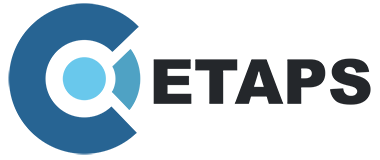 Genre
Pourquoi les filles sont-elles moins souvent licenciées ?
III- Résultats et discussion
Hommes plus souvent médiatisés
Héas et al., 2006
Hypothèses
Investissement dans d’autres domaines
Fredricks et al., 2005
Héas S, Bodin D, Robène L, Meunier D, Blumrodt J. Sports et publicités imprimées dans les magazines en France : une communication masculine dominante et stéréotypée ? Études Commun Lang Inf Médiations. 2006;(29):131-156. doi:10.4000/edc.391Fredricks JA, Eccles JS. Family Socialization, Gender, and Sport Motivation and Involvement. J Sport Exerc Psychol. 2005;27(1):3-31. doi:10.1123/jsep.27.1.3
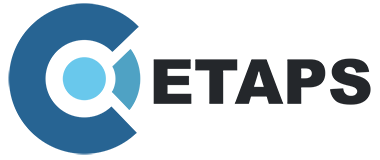 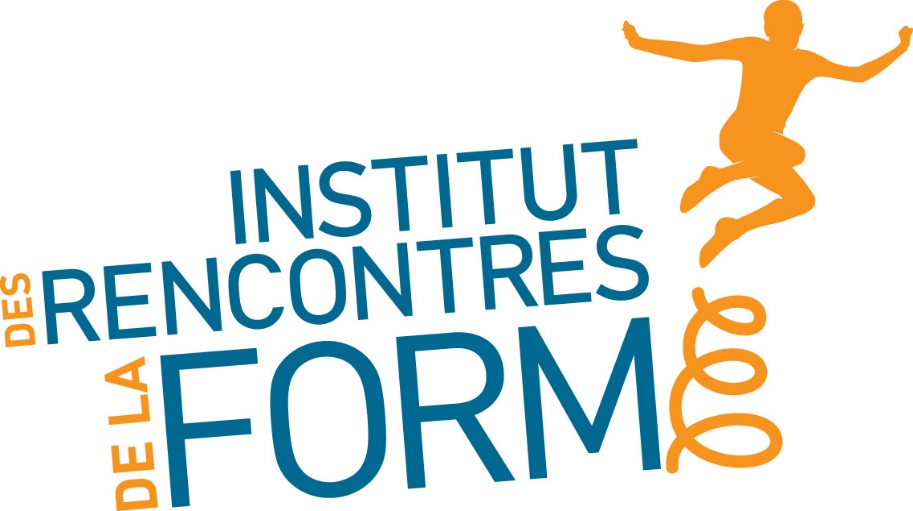 IMC
Figure 4: Evolution du niveau de CP en fonction de la classe d’IMC.
Figure 5: Evolution du pourcentage de licencié en fonction de la classe d’IMC.
III- Résultats et discussion
A retenir:
La différence du niveau de condition physique entre les NP et les obèses augmente avec l’avancée en âge
A retenir:
Obèse = moins souvent en club sportif
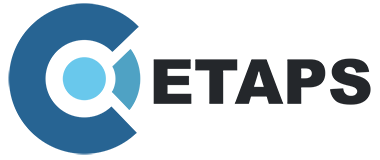 IP = Insuffisant pondérauxNP = Normo-pondéré
IMC
Pourquoi les enfants en surpoids et obèses ont-ils un moins bon niveau de condition physique ? Pourquoi sont-ils moins licenciés ?
III- Résultats et discussion
Moins d’Activité Physique
Raistenskis et al., 2016
Hypothèses
Niveau de CP plus faible
Moins souvent licenciés en club sportif
Ebenegger et al., 2012
Les associations sportives n’ont pas d’offre adaptée pour les obèses ?
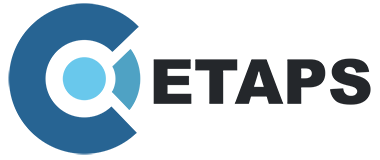 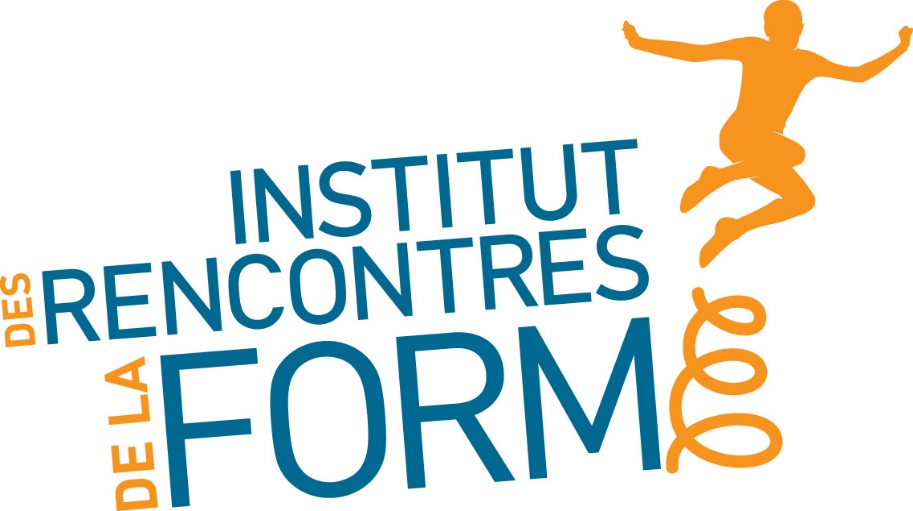 Raistenskis J, Sidlauskiene A, Strukcinskiene B, Uğur Baysal S, Buckus R. Physical activity and physical fitness in obese, overweight, and normal-weight children. Turk J Med Sci. 2016;46(2):443-450. doi:10.3906/sag-1411-119
Ebenegger V, Marques-Vidal P, Kriemler S, Nydegger A, Zahner L, Niederer I et al. Differences in Aerobic Fitness and Lifestyle Characteristics in Preschoolers according to their Weight Status and Sports Club Participation. Obes Facts. 2012;5(1):23-33. doi:10.1159/000336603
Club sportif
A retenir:

CA1 et CA4 = meilleur niveau de CP
NSP = plus faible niveau de CP
III- Résultats et discussion
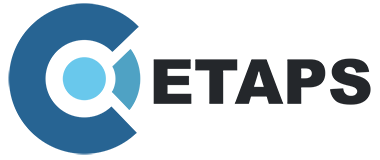 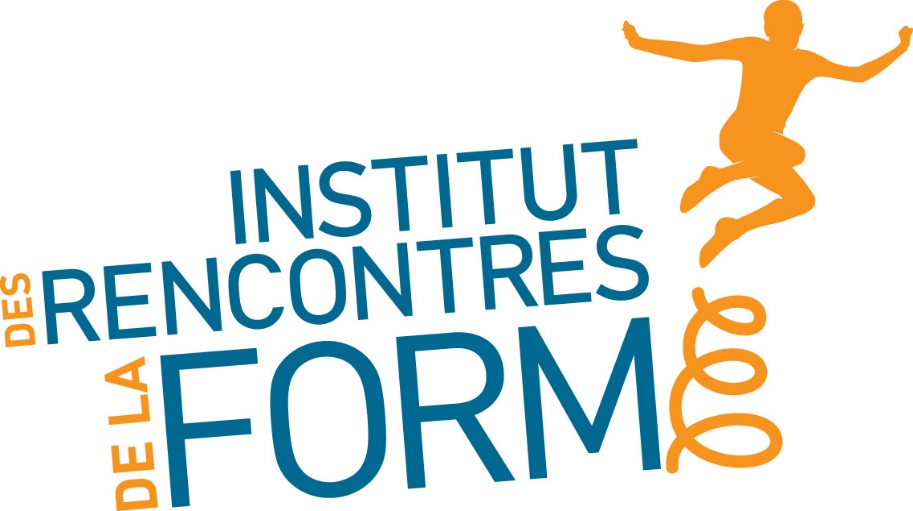 NSP = Pas de pratique sportive en club
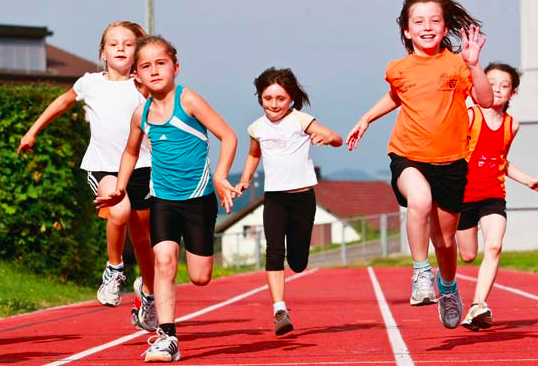 Pourquoi les enfants qui pratiquent en dehors de l’école des sports appartenant au CA1 ont un meilleur niveau de CP ? Quelles sont les hypothèses ?
III- Résultats et discussion
CA1
Beaucoup de Circuit Training proposé dans ces fédérations à cet âge
Les circuits training impactent positivement l’endurance cardiorespiratoire (Fernandes et al., 2015)
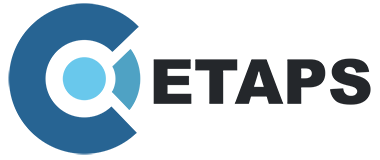 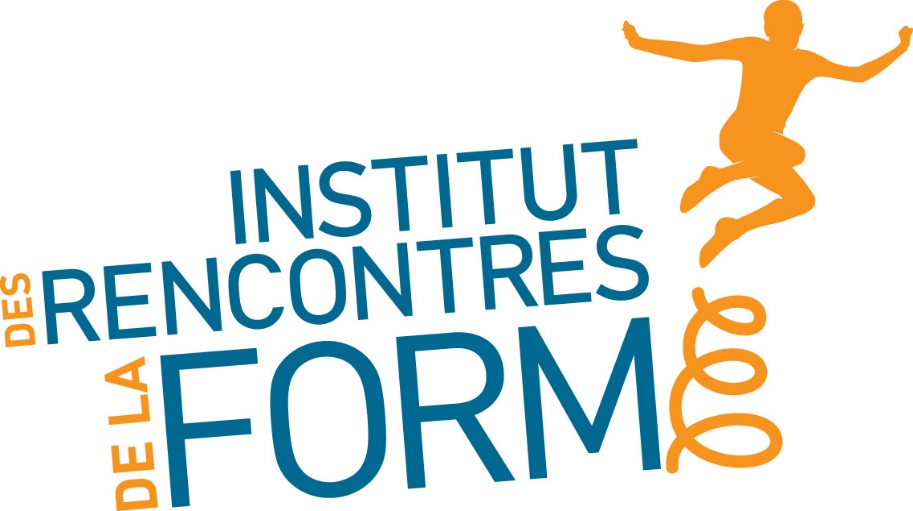 Fernandes L, Oliveira J, Soares-Miranda L, Rebelo A, Brito J. Regular Football Practice Improves Autonomic Cardiac Function in Male Children. Asian J Sports Med. 2015;6(3). doi:10.5812/asjsm.24037
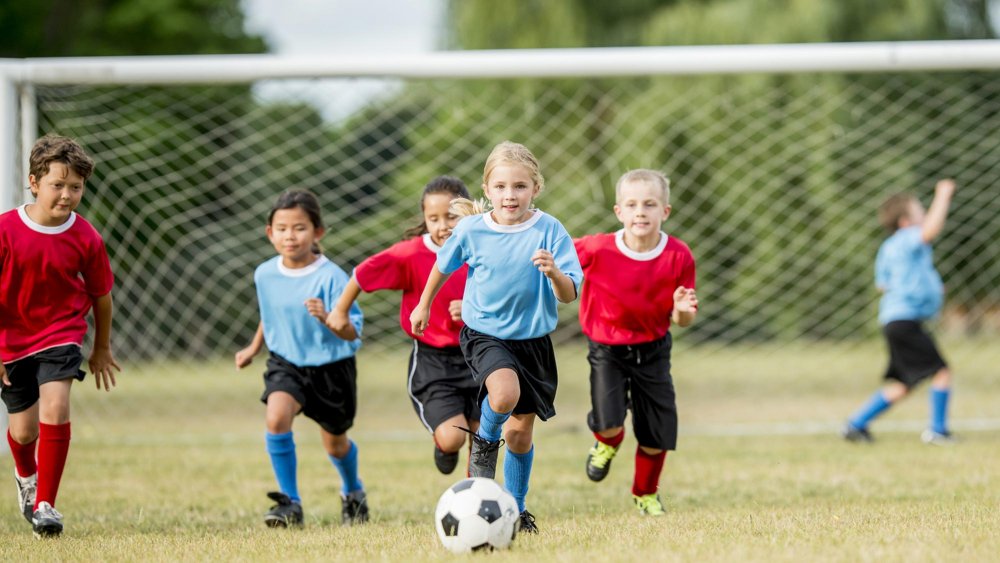 Pourquoi les enfants qui pratiquent en dehors de l’école des sports appartenant au CA4 ont un meilleur niveau de CP ? Quelles sont les hypothèses ?
III- Résultats et discussion
CA4
Logique interne de l’activité
Football est composée essentiellement d’effort intense intermittent (Fernandes et al., 2015)
Force musculaire est une composante importante de la performance en sports collectifs (James et al., 2017)
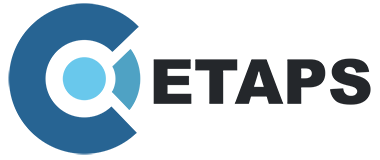 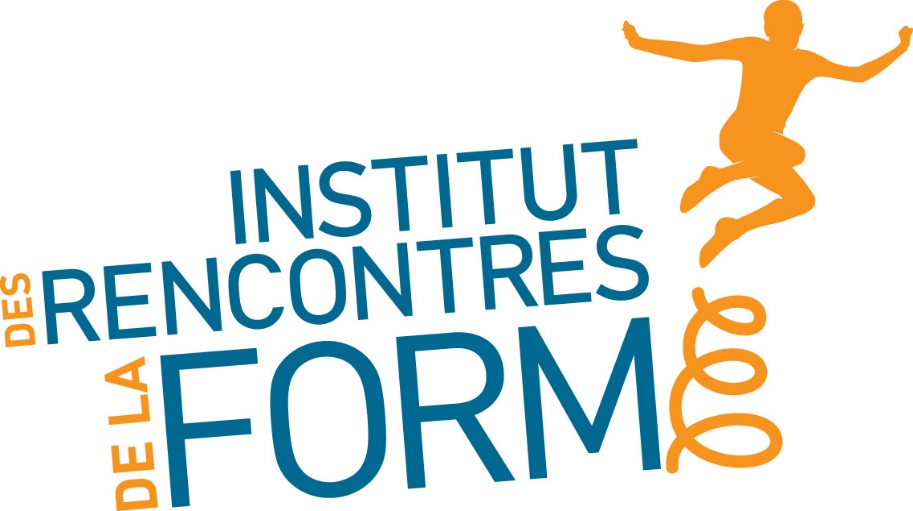 Fernandes L, Oliveira J, Soares-Miranda L, Rebelo A, Brito J. Regular Football Practice Improves Autonomic Cardiac Function in Male Children. Asian J Sports Med. 2015;6(3). doi:10.5812/asjsm.24037
James LP, Beckman EM, Kelly VG, Haff GG. The Neuromuscular Qualities of Higher- and Lower-Level Mixed-Martial-Arts Competitors. Int J Sports Physiol Perform. 2017;12(5):612-620. doi:10.1123/ijspp.2016-0373
La pratique d’un sport en club  Moyen de lutter contre la prévalence du surpoids et de l’obésité chez l’enfant.

Agir le plus tôt possible pour promouvoir les clubs sportifs dès le plus jeune
La différence entre les NP et les obèses augmentent avec la croissance

La pratique de certains sports en club semblent développer de manière plus importante le niveau de CP chez les jeunes
IV- Conclusion
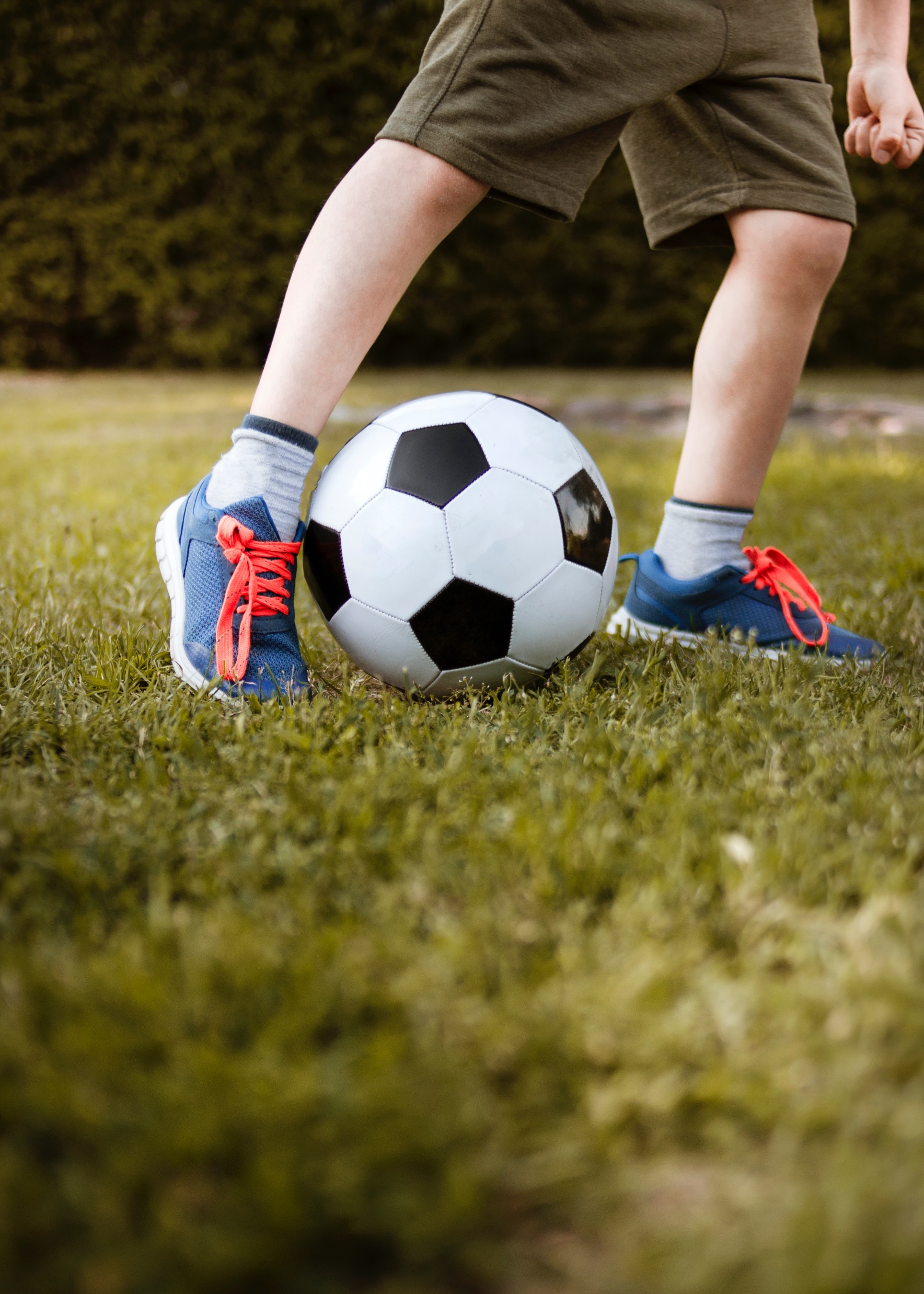 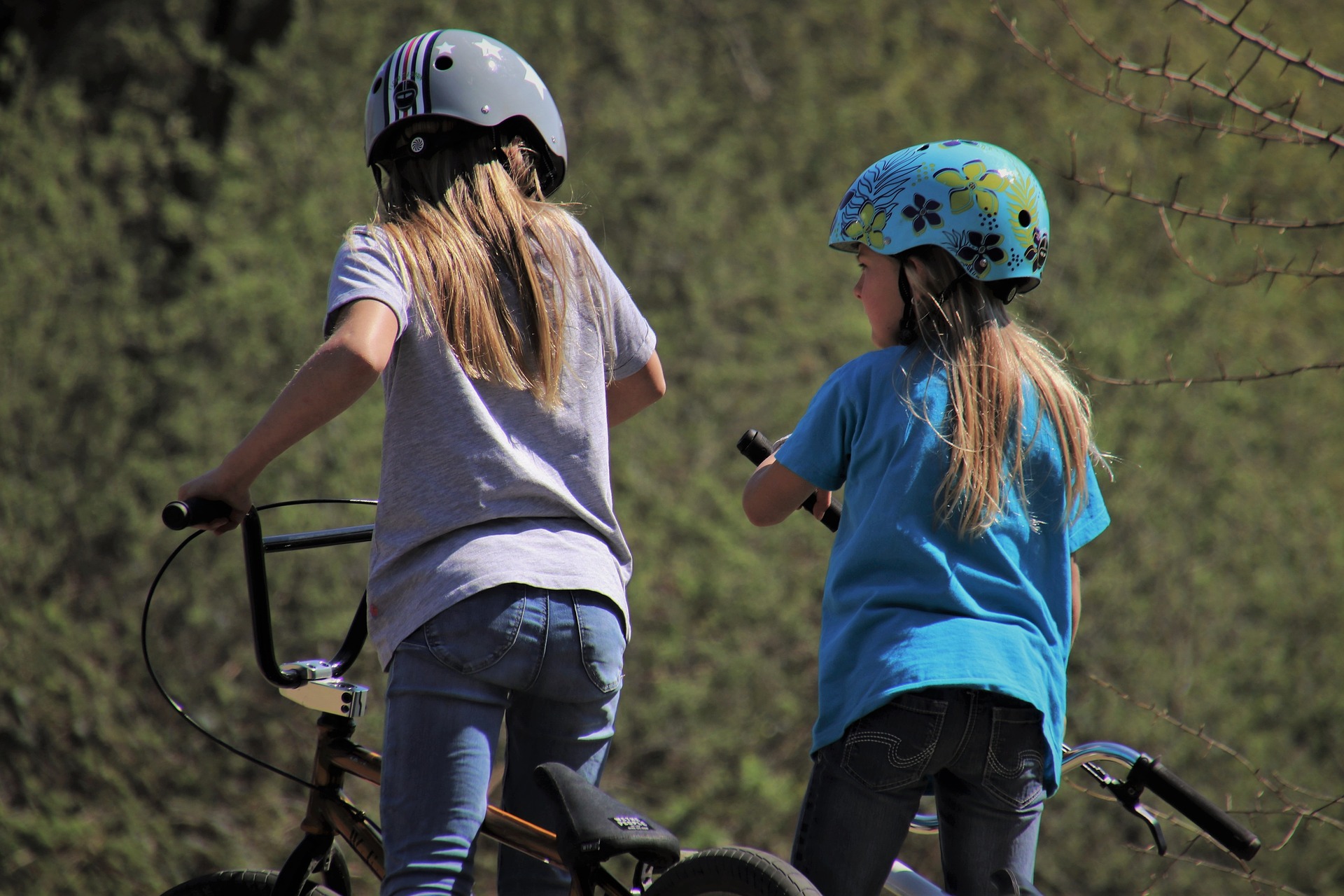 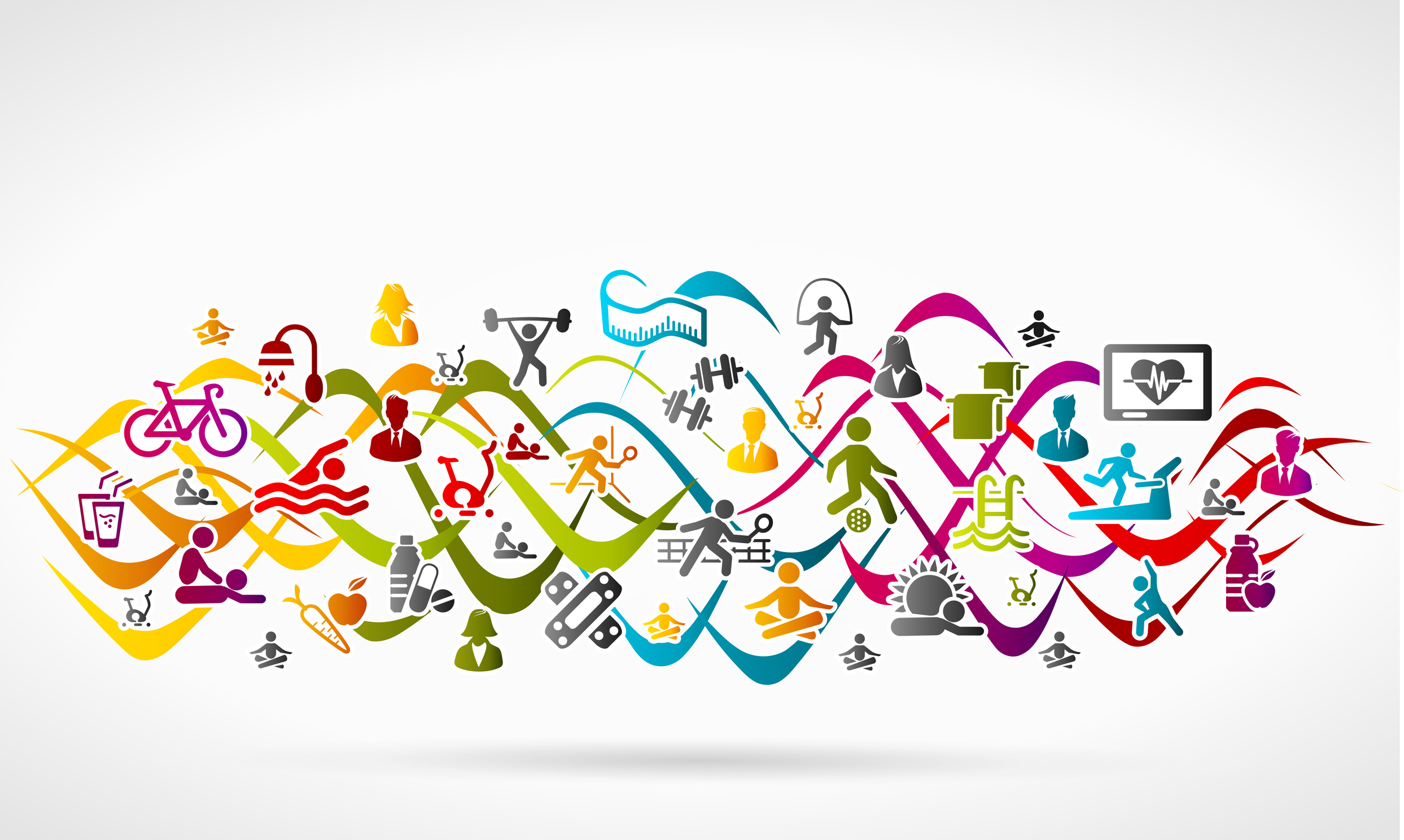 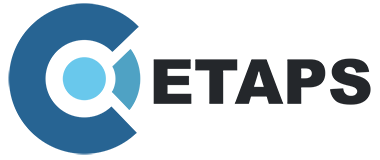 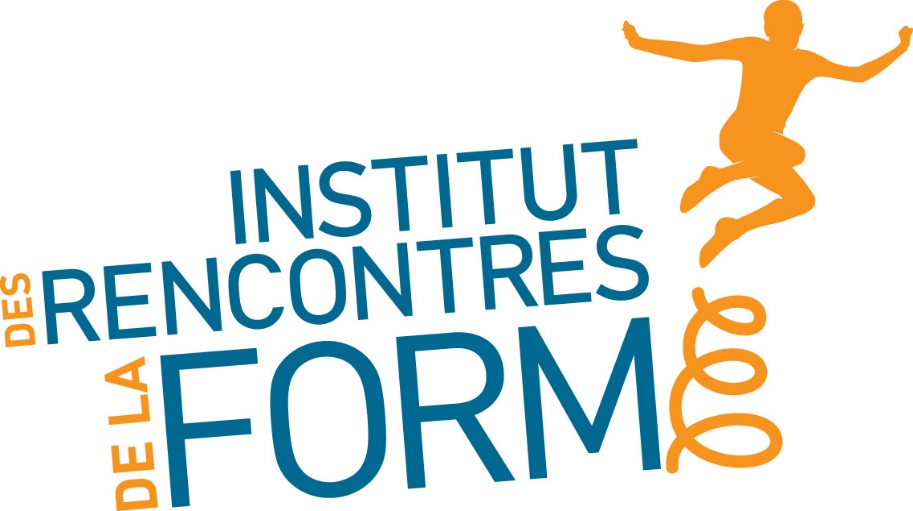 Je vous remercie de votre attention et je me tiens à votre disposition pour d’éventuelles questions
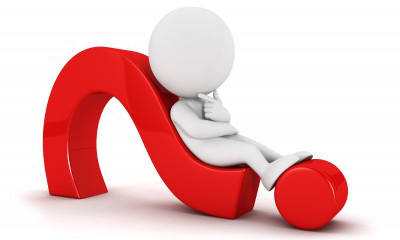 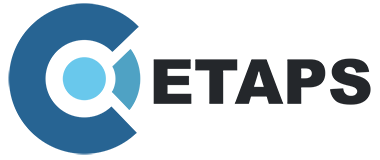 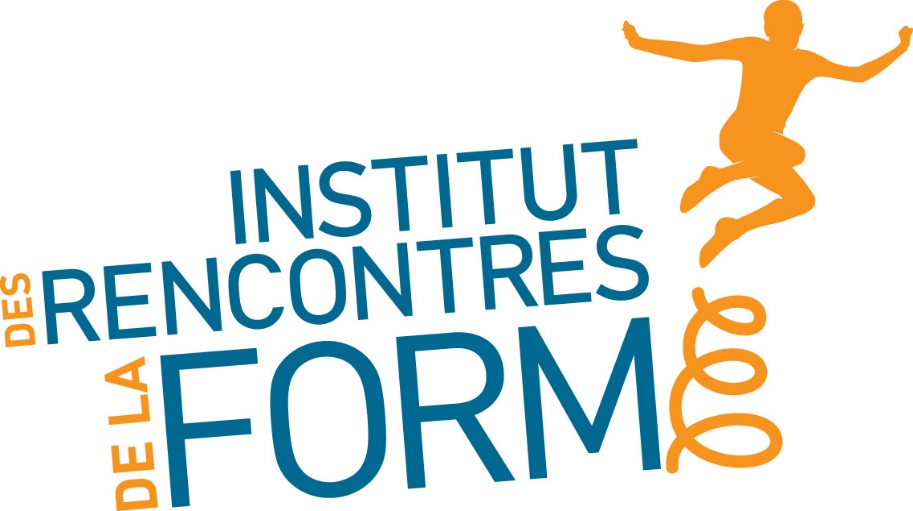